Figure 2. The VirusMINT viewer. (a) By clicking on the VirusMINT viewer button all the interactions of the protein of ...
Nucleic Acids Res, Volume 37, Issue suppl_1, 1 January 2009, Pages D669–D673, https://doi.org/10.1093/nar/gkn739
The content of this slide may be subject to copyright: please see the slide notes for details.
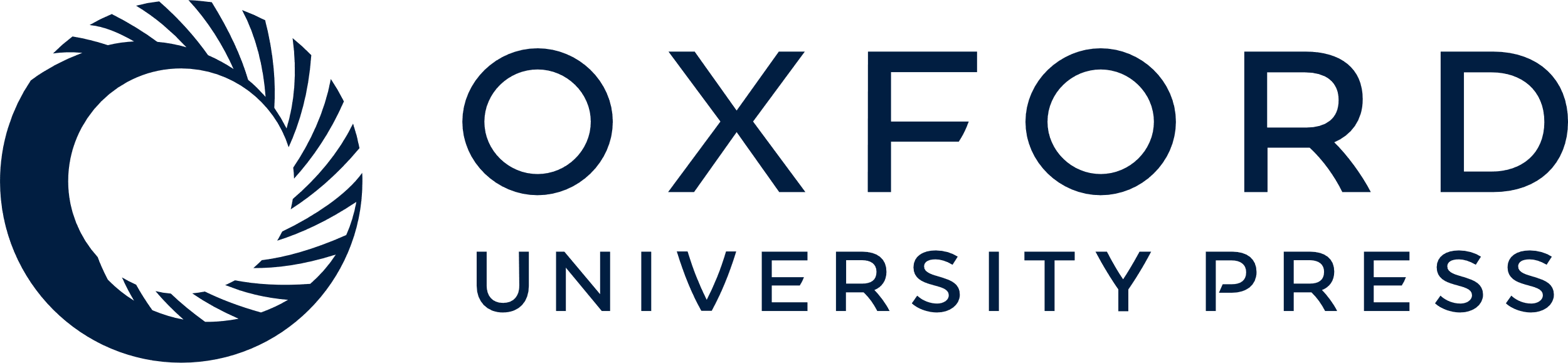 [Speaker Notes: Figure 2. The VirusMINT viewer. (a) By clicking on the VirusMINT viewer button all the interactions of the protein of interest will be displayed as a graph. (b) The ‘connect’ button interrogates the MINT database for all interactions between the proteins displayed in the graph.


Unless provided in the caption above, the following copyright applies to the content of this slide: © 2008 The Author(s)This is an Open Access article distributed under the terms of the Creative Commons Attribution Non-Commercial License (http://creativecommons.org/licenses/by-nc/2.0/uk/) which permits unrestricted non-commercial use, distribution, and reproduction in any medium, provided the original work is properly cited.]